Washington County Public Health & Environment
14949 62nd Street North, Stillwater, MN 55082
T: 651-430-6655 | F: 651-430-6730
www.co.washington.mn.us/publichealth
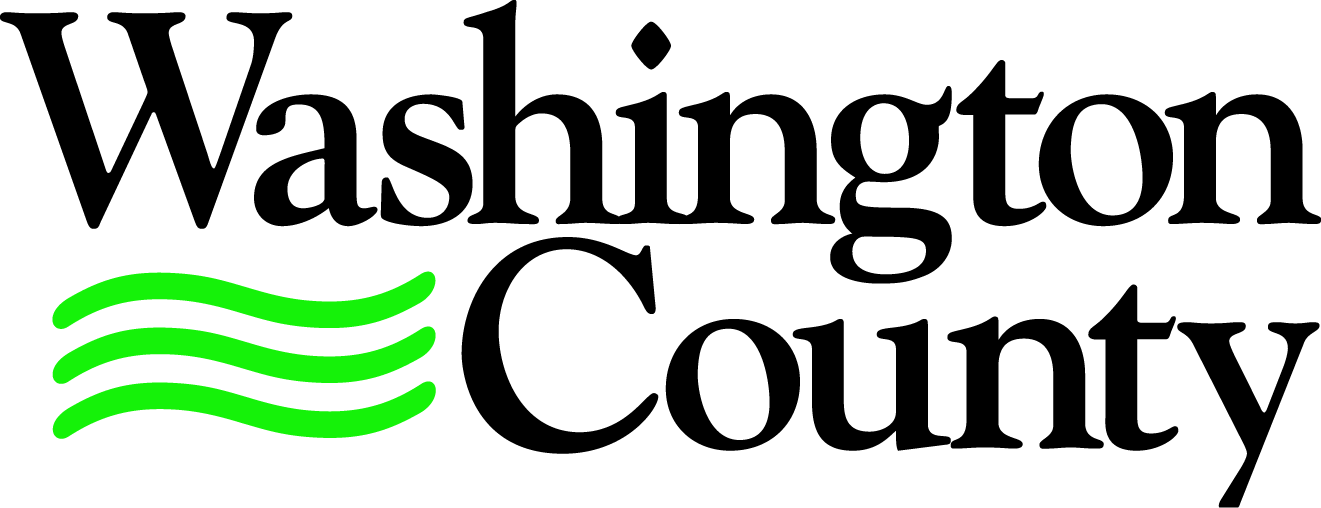 Education Infographic
INVOICE

Attn: David R Brown (L1071)			Final Notice 					Date: 03-6-2020

Name: David R Brown
Address: PO BOX 251026
City: Woodbury	State: MN	Zip: 55125						Phone: 651-788-3296



	
Invoice Payment is Due: 03-27-20

Description Compliance Inspections                                                                                     Amount Due


10377 KIMBERLY CT S, CITY OF COTTAGE GROVE									$41.00
11760 LOCKRIDGE AVE S, CITY OF COTTAGE GROVE									$41.00
15092 70TH ST S, TOWN OF DENMARK											$41.00
1755 NEWBERRY AVE N, TOWN OF WEST LAKELAND								$41.00
16595 20TH ST S, CITY OF LAKE ST CROIX BEACH									$41.00
1745 RACINE AVE S, CITY OF LAKE ST CROIX BEACH									$41.00











																TOTAL DUE:  $246.00


Make checks payable and remit to:
Washington County Public Health and Environment
14949 62nd St N Room 4600
Stillwater MN 55082
Or pay online: www.co.Washington.mn.us/PHEPAY
www.co.washington.mn.us/publichealth